人工知能応用の種々の例
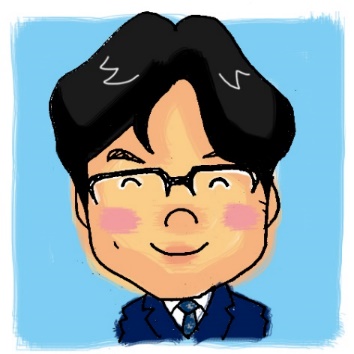 金子邦彦
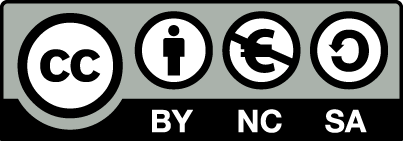 1
訓練（学習）データに応じた機械学習プログラムの自動生成も
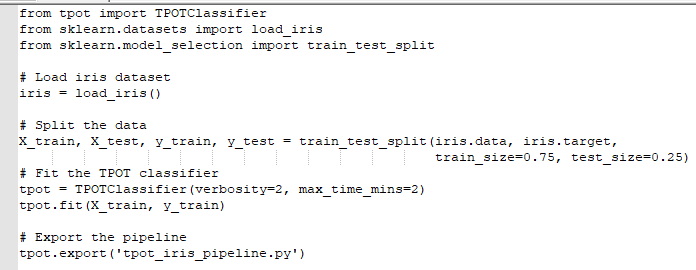 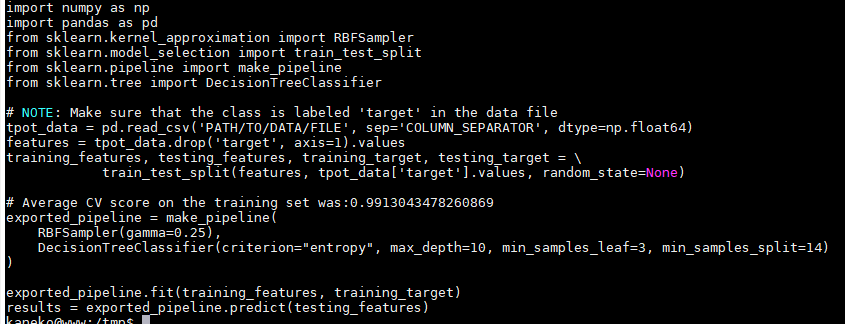 機械学習プログラムを
生成するためのプログラム
生成された
機械学習プログラム
https://pypi.org/project/TPOT/
2
画像の「どの部分」を使って，予測値を高めたのかをプロットする技術
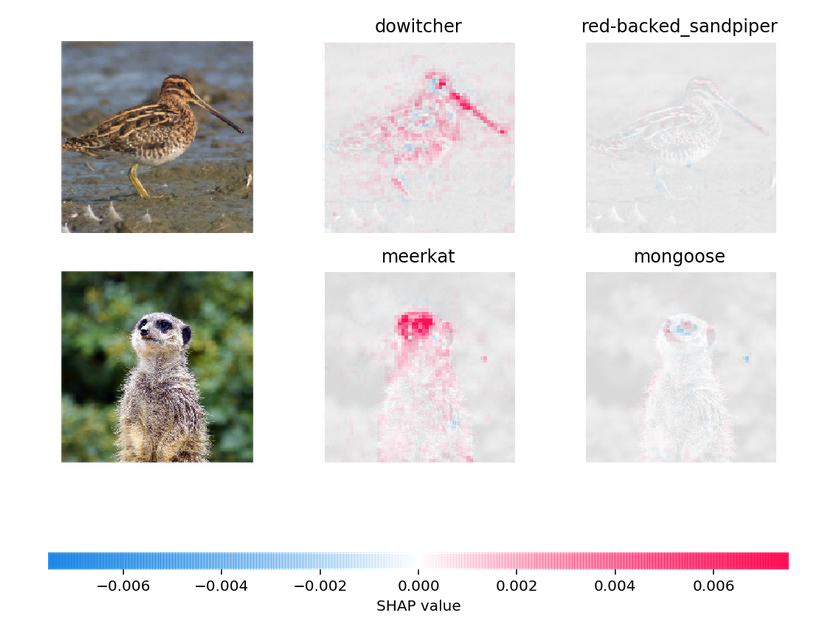 https://github.com/slundberg/shap#sample-notebooks
https://pypi.org/project/shap/
3
機械学習で問題となる，データの乱れを洗浄するソフトウエア
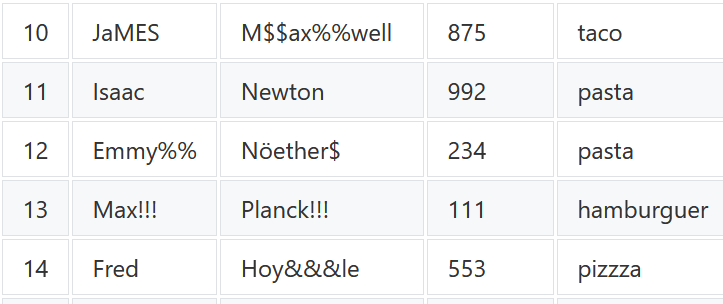 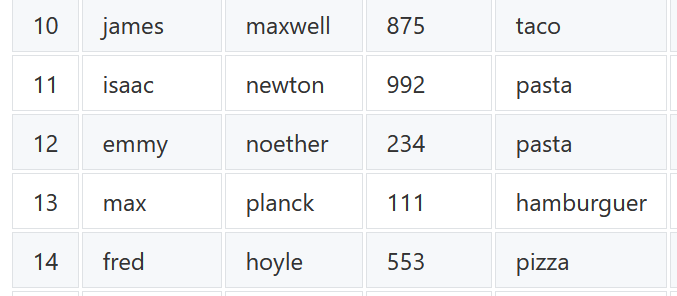 https://pypi.org/project/optimuspyspark/
4
ニュース：強化学習は，ビデオゲーム Montezuma's Revenge で，人間の平均を上まわるスコアを出した（2018年12月）
https://openai.com/blog/reinforcement-learning-with-prediction-based-rewards/
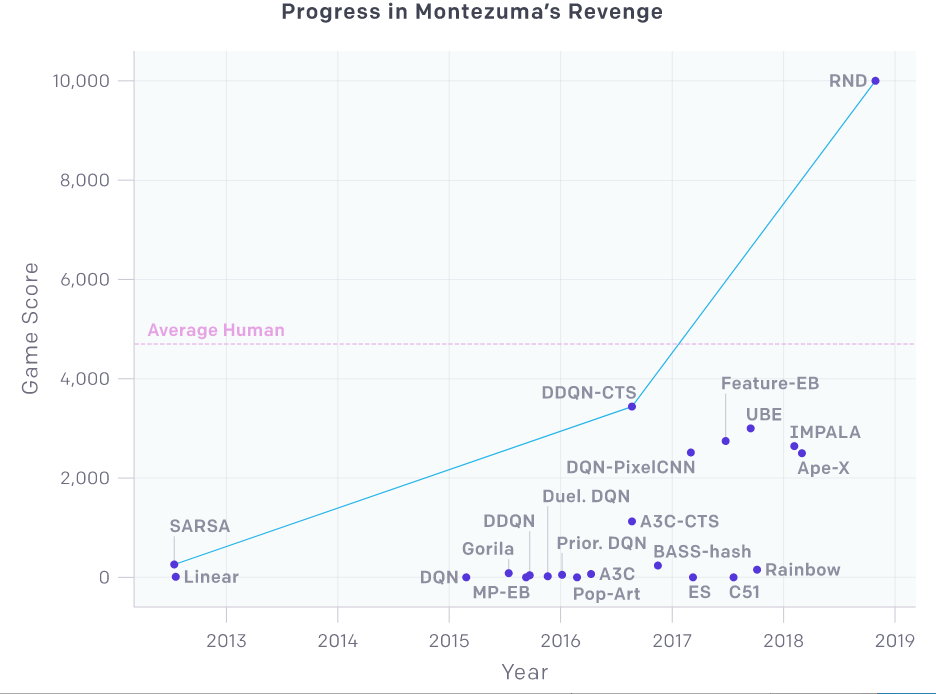 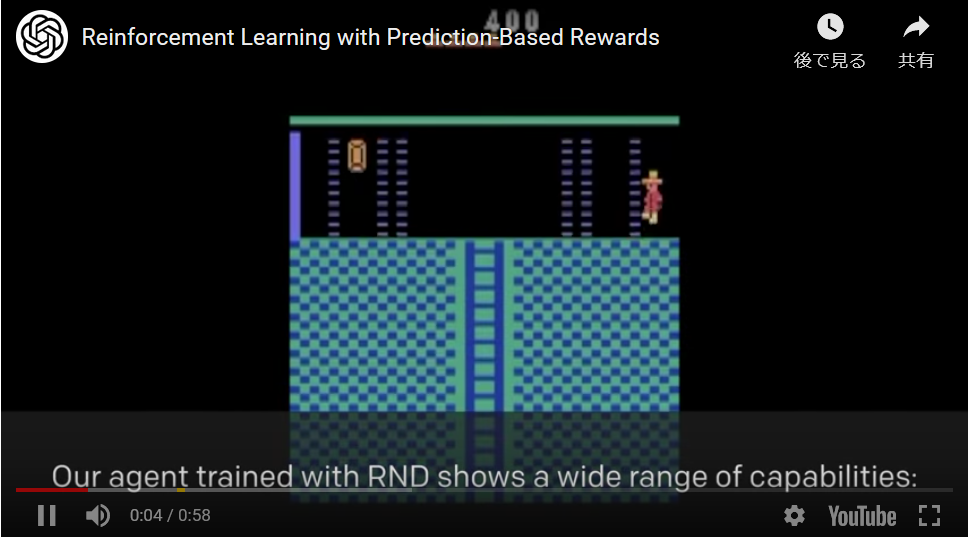 強化学習での Montezuma's Revenge 
スコアの進展
5
強化学習により，人間の着替え動作のシミュレーションに成功（２０１８年）
https://www.cc.gatech.edu/~aclegg3/projects/LearningToDress.html
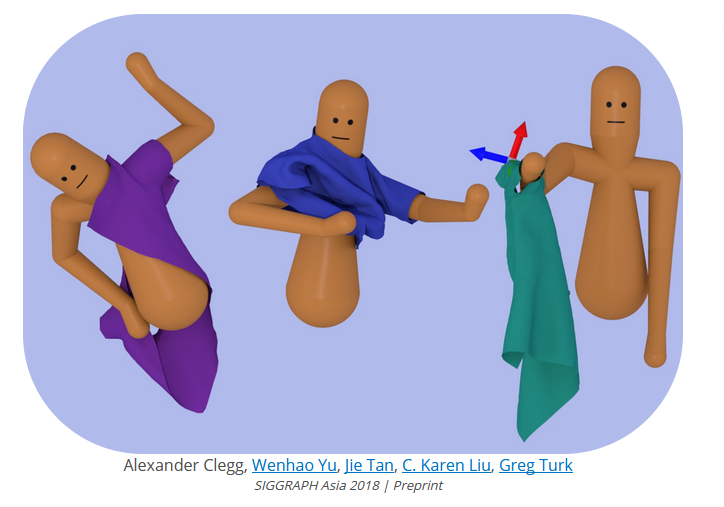 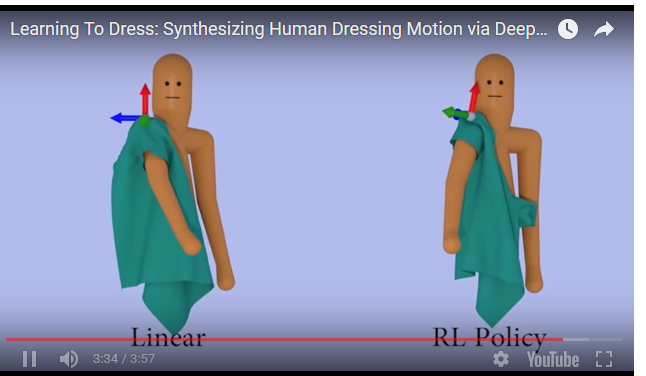 6
人工知能の団体 OpenAI が，深層学習のプログラム・ソースコードを公開
https://github.com/openai/baselines
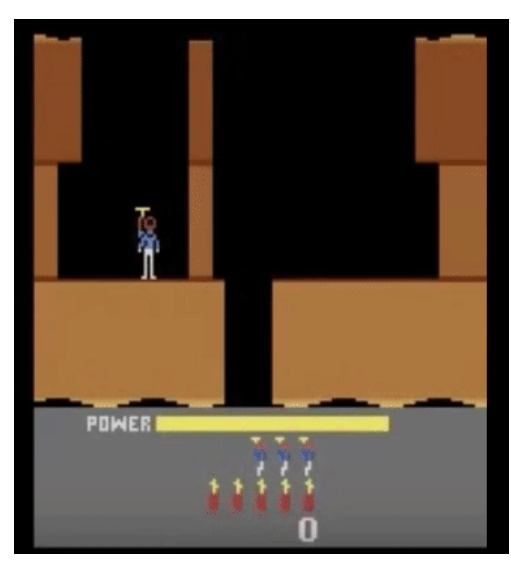 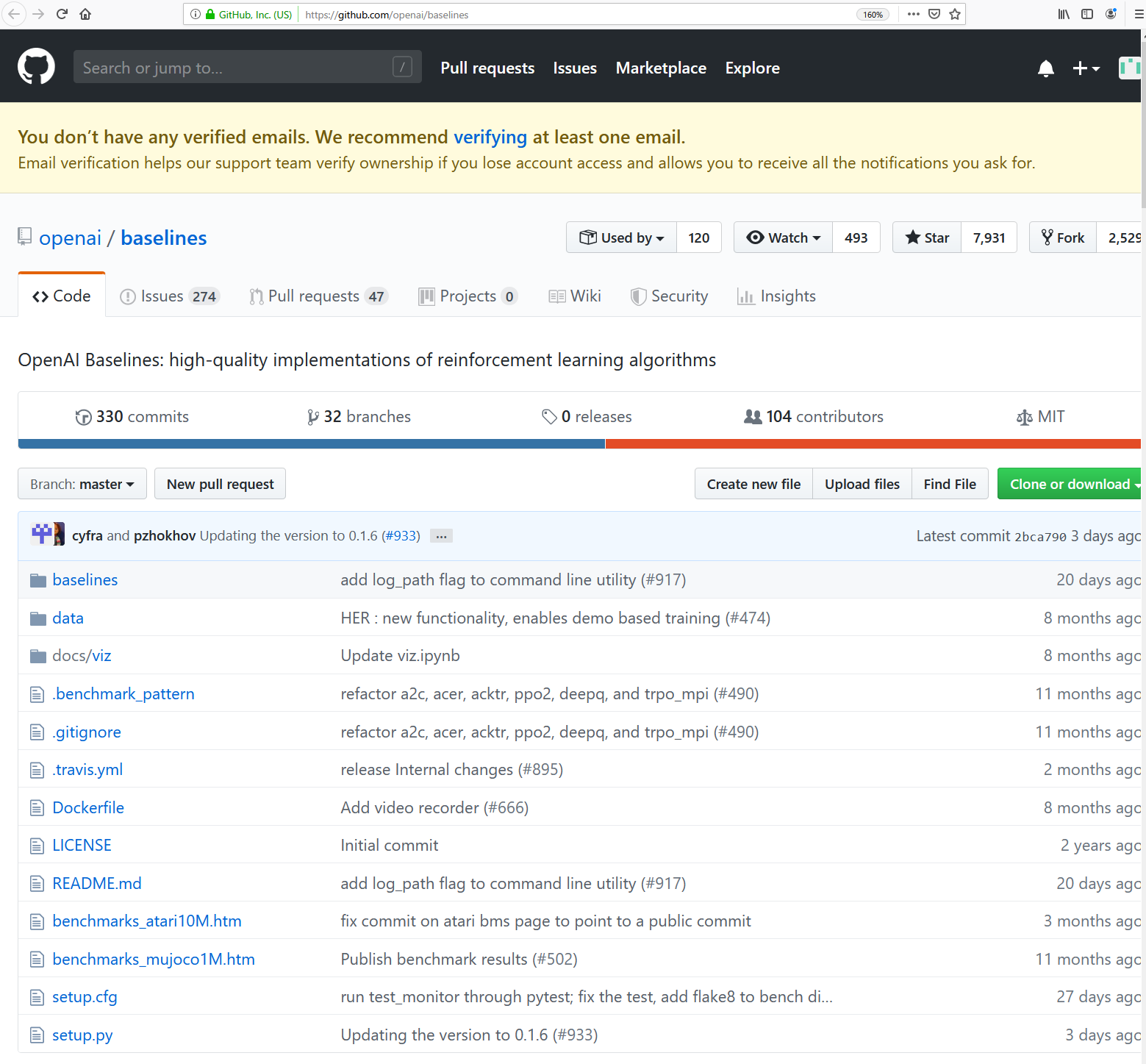 7